US Bureau of ReclamationHydropower Priorities
Mid-West Electric Consumers Association
December 2024
1
Presentation Agenda
Reclamation Hydropower Overview
Reclamation Hydropower Strategic Plan
Challenges / Focus Areas
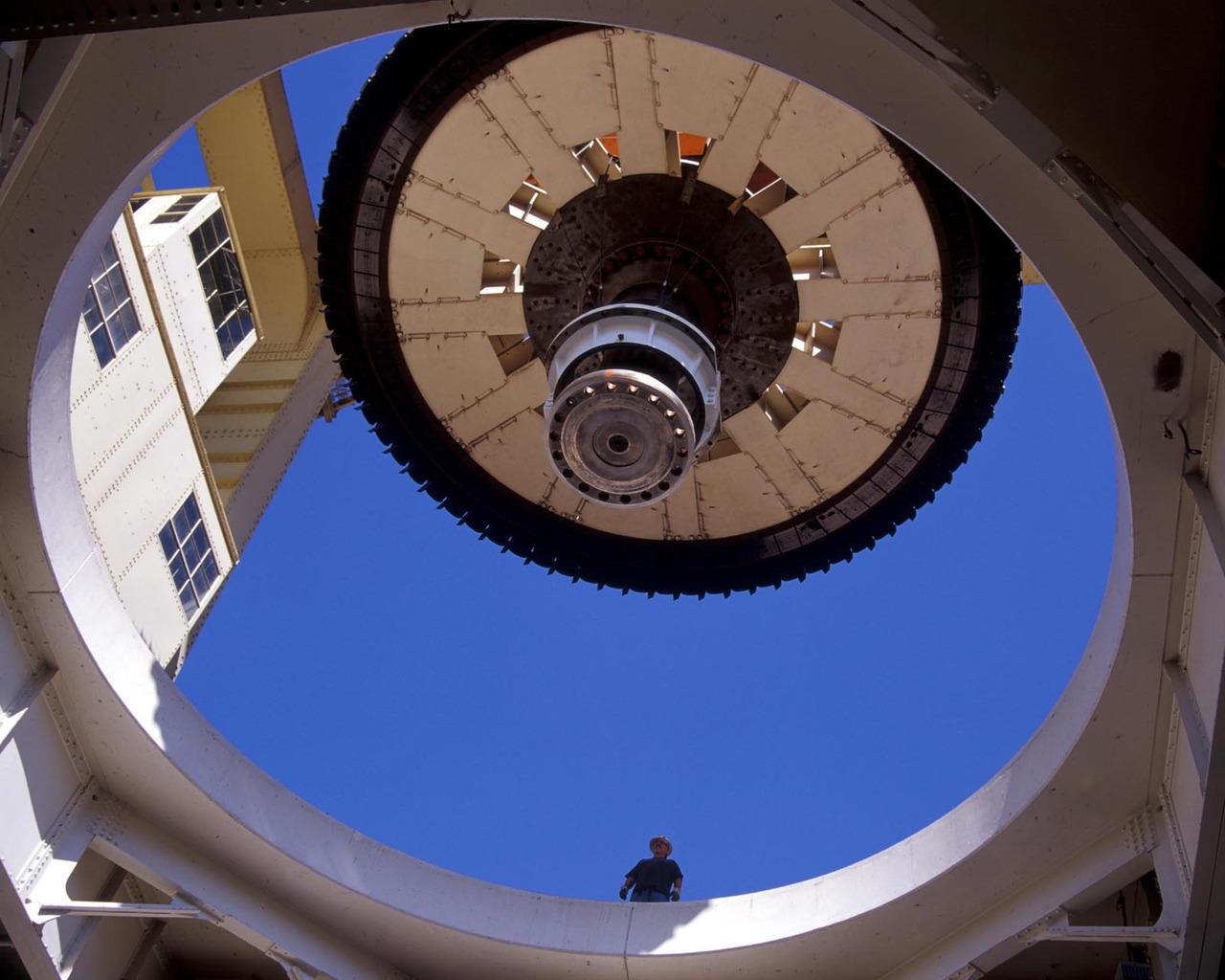 2
Reclamation Overview
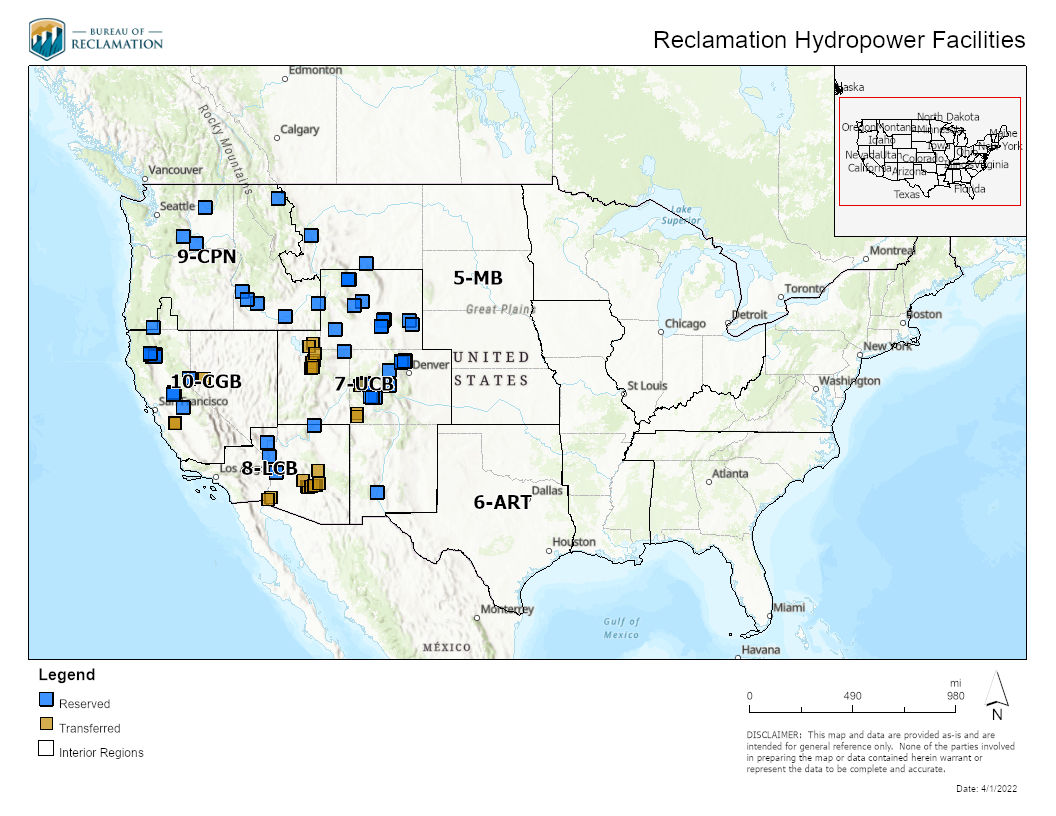 #1 US Water Wholesaler
~ 187 Water Resource Projects
~ 337 Reservoirs
~ 476 Dams

#2 US Hydropower Generator
77 Reclamation-Owned Facilities
53 Reclamation-Owned/Operated
~ 14,750 MW
3
Reclamation Hydropower Program
Facility: Reclamation owned, operated, and maintained (“reserved works”) power facilities.
Net Generation (MWh): Ten-year rolling average.
4
Source: https://www.usbr.gov/power/facil/Reclamation_Hydroelectric_Powerplants_Summary_Table_11_24.pdf
Reclamation Hydropower Program
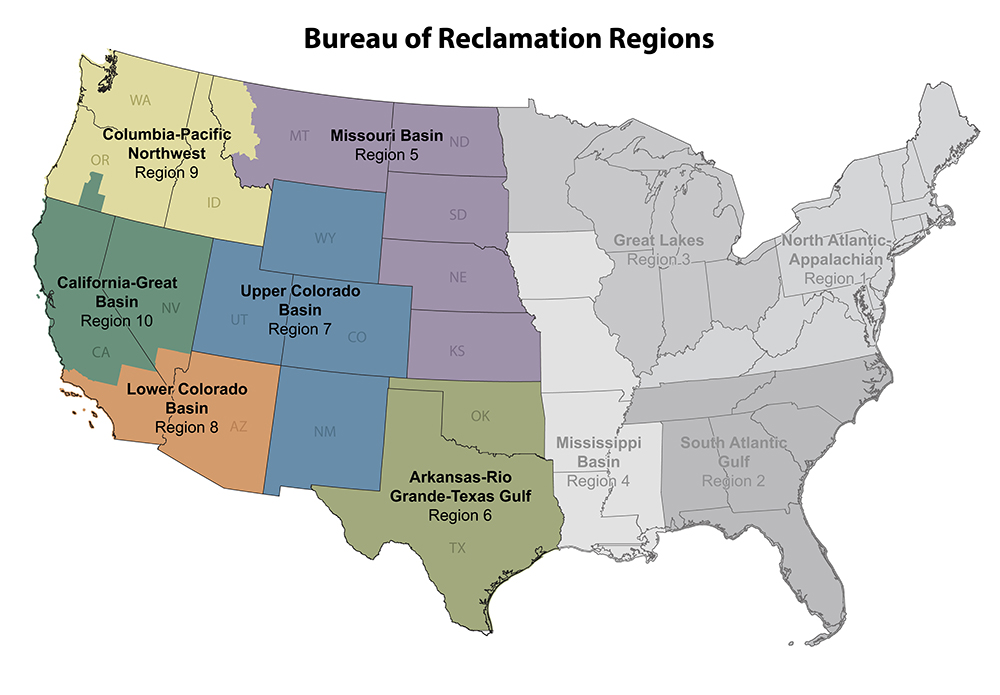 Senior Advisor, Hydropower and the Power Resource Office are responsible for development and oversight of the Reclamation-Wide Hydropower Program, and to provide support to the Regional Power Programs

Regional Power Programs are managed by Regional Directors through Regional Power Managers
Implementation is carried out through Area Offices
5
Reclamation Hydropower Program
Reclamation Hydropower Management Team (HMT)
Senior Advisor, Hydropower 
Manager, Power Resources Office (PRO)
Regional Hydropower Business Line Managers (Regional Power Managers)

Memorandum of Agreement between the Senior Advisor, Hydropower and the Regional Directors establish roles, responsibilities and communication expectations of the HMT members.
6
Reclamation Hydropower Program
HMT strives to work as One Reclamation to find optimal solutions to agency challenges that result in good business decisions 
Must be balance that recognizes that there a differences in equipment, power markets and the relationships/arrangements with power customers
7
Strategic Plan
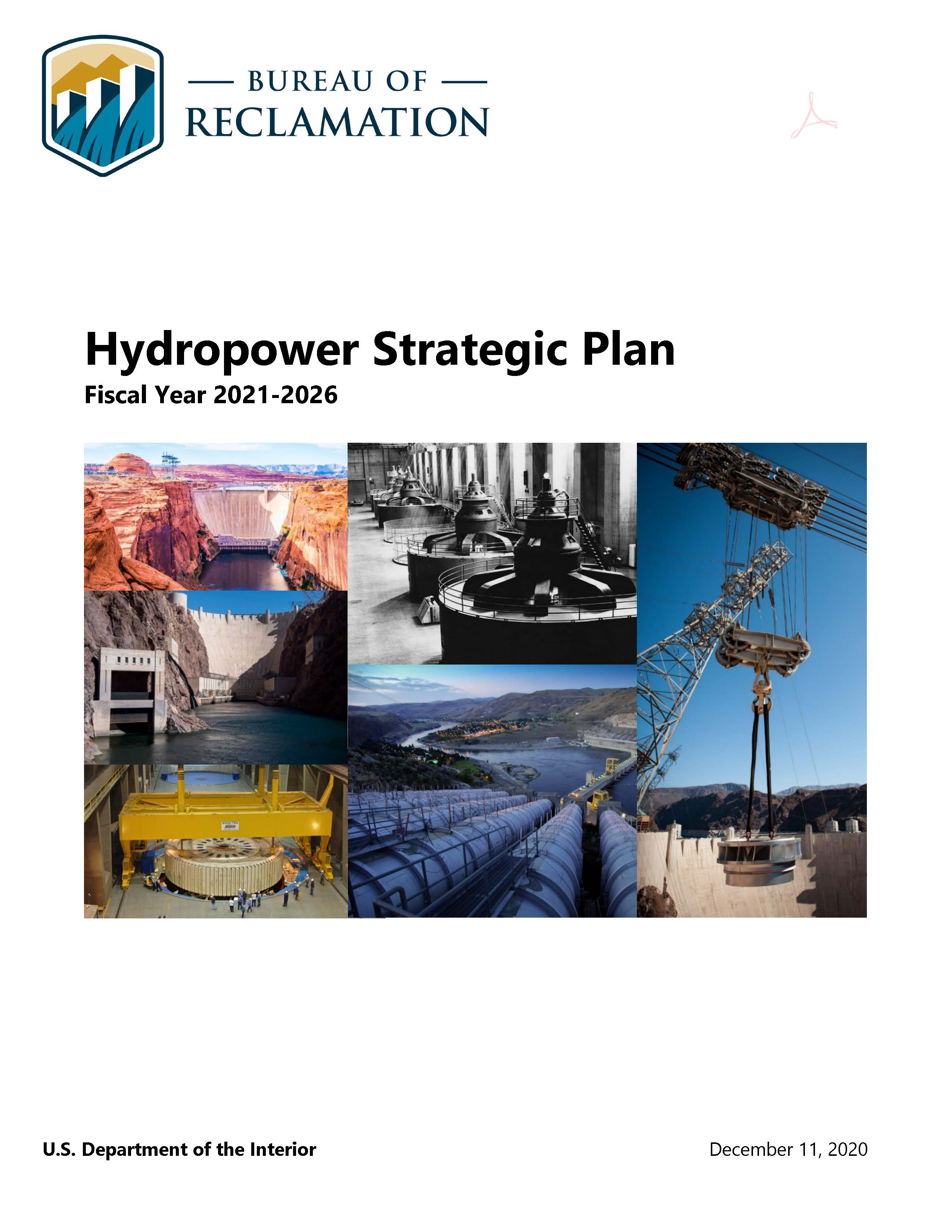 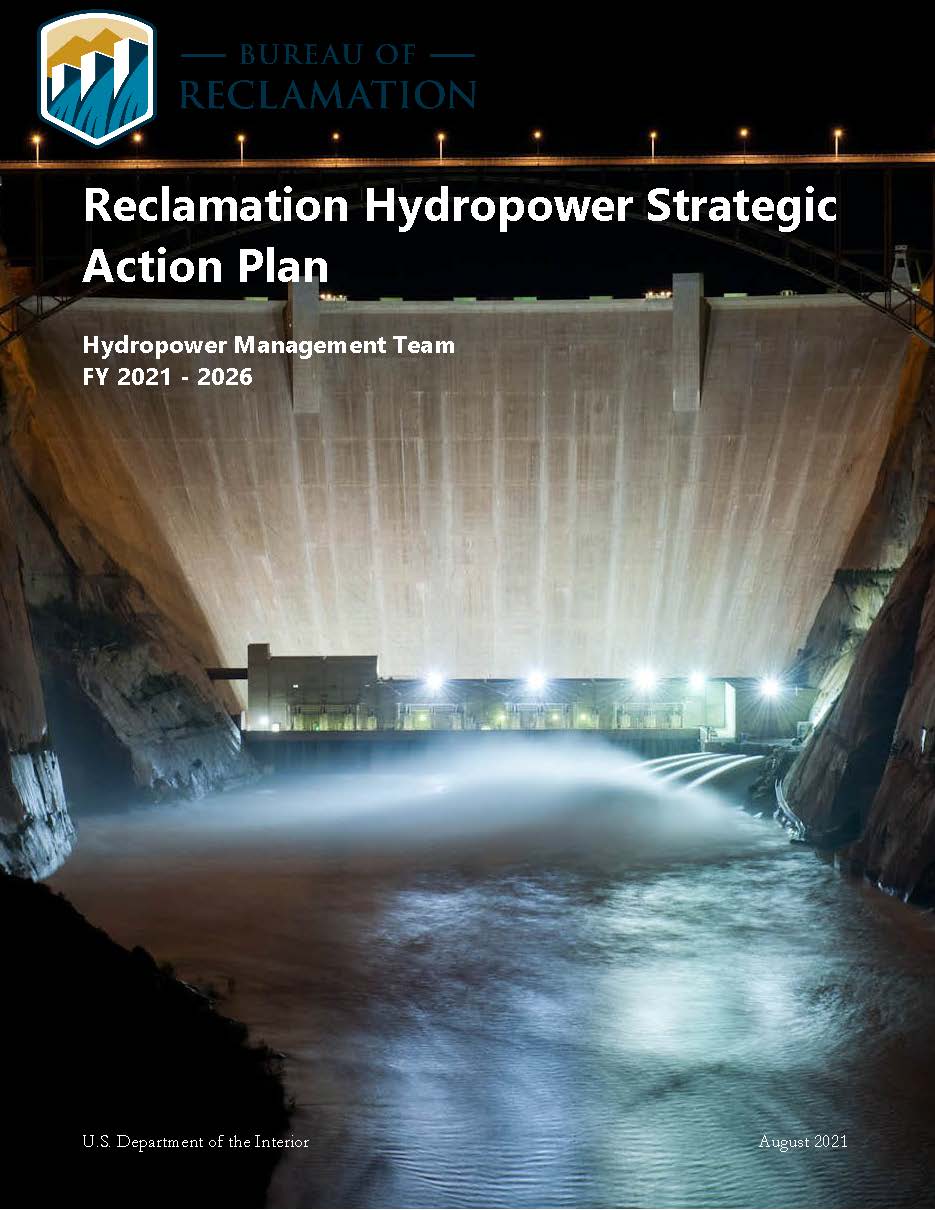 Reclamation Hydropower Strategic Plan for FY2021-2026 

Reclamation Hydropower Strategic Action Plan 

https://usbr.gov/power/
8
Strategic Plan
Goals

Ensure Reclamation hydropower is a valuable part of the long-term national energy portfolio
Customer satisfaction is core to the long-term success of Reclamation hydropower.
Invest in our people to ensure Reclamation continues to employ a skilled, dedicated, and capable workforce.
9
Objectives to meet the Goals
Goal 1:  Ensure that Reclamation hydropower is a valuable part of the long-term national energy portfolio
Objective 1:  Demonstrate the Value of hydropower.
Quantify the value of hydropower, beyond energy generation, through the development of a valuation of the real-world benefits associated with ancillary services, development of  guidelines on carbon-free generation credits.  MOU engagement.
Investigate new marketing strategies with the PMAs

Objective 2:  Educate and Engage the Public and our Partners in advancing the importance of Hydropower.
Use products from objective 1 and work with Partners to promote the benefits of hydropower. MOU engagement
Public outreach campaign using social media, other mediums – engage Public Affairs Office.
10
Objectives to meet the Goals
Goal 2: Customer satisfaction is core to the long-term success of Reclamation Hydropower
Objective 1:  Achieve Cost Stability of hydropower resources while maintaining high reliability.
Establish a world class asset management program – life cycle management
Look to best practices, experiences across Reclamation that can be implemented in other locations 

Objective 2:  Maximize Benefits of hydropower through increased efficiencies.
Research ways to obtain standardized equipment
Performance/Risk based maintenance vs time-based maintenance
Maintenance Management, Outage Scheduling
11
Goal 2 Continued
Goal 2: Customer satisfaction is core to the long-term success of Reclamation Hydropower
Objective 3:  Enhance Scientific capacity and technological tools necessary to increase hydropower performance.
Performance/Risk based maintenance monitoring equipment – Predictive forced outage and maintenance tools
Maximize use and benefit of Maximo, condition assessment tools and analytics. 

Objective 4:  Maximize collaboration with partners to maintain cutting edge technology and efficiencies in providing hydropower. 
Research diagnostic tools that help inform decision making.
Draw on partners experience and implemented practices related to efficiencies and technology.  MOU engagement.
12
Objectives to meet the Goals
Goal 3: Invest in our people to ensure Reclamation continues to employ a skilled, dedicated, and capable workforce
Objective 1: Cultivate and enhance an effective and diverse workforce to meet current and future challenges in delivering reliable water and power to the West.
Staff Retention
Staff Development – Shared crews across Reclamation for major jobs and cross training
Human Performance training and investment 	
Objective 2 Provide a positive and safe work environment to support employee development and performance.
Online training support for apprentice programs and continued education.
Maintenance task training videos.
13
Challenges and Opportunities
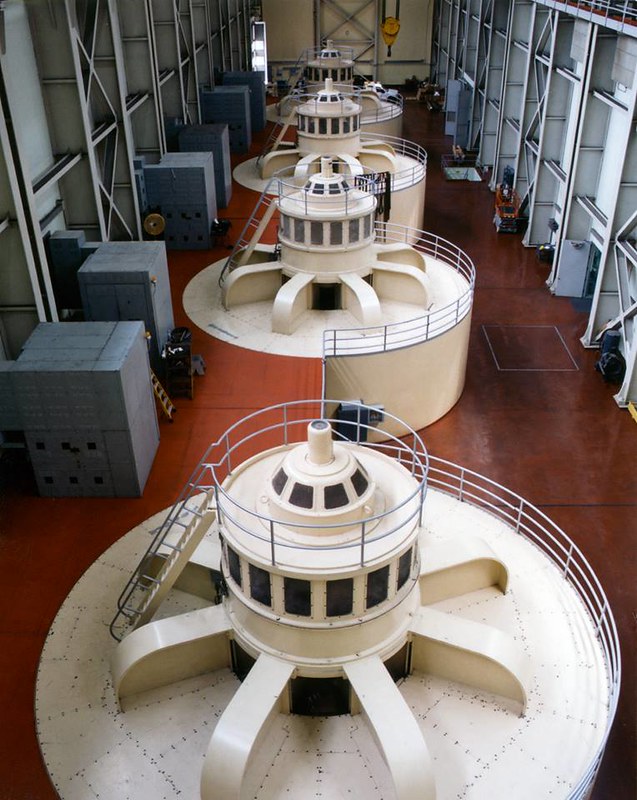 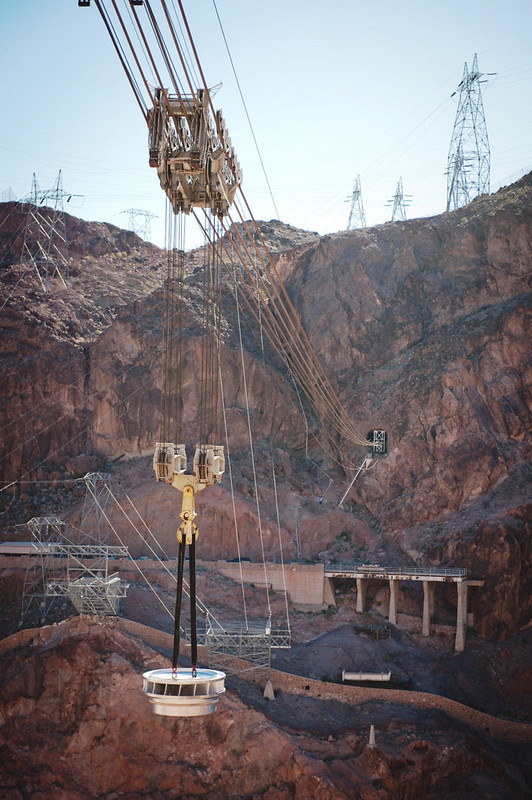 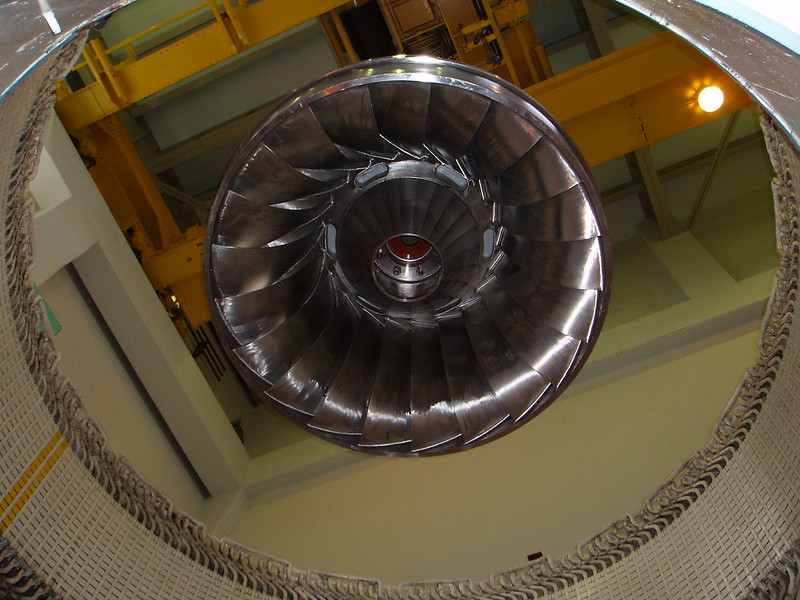 14
Persistent Drought
15
Capital Investment and Repair Needs - Power
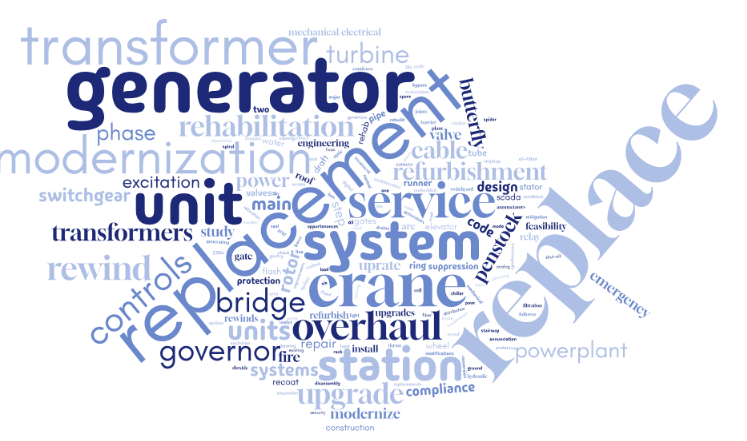 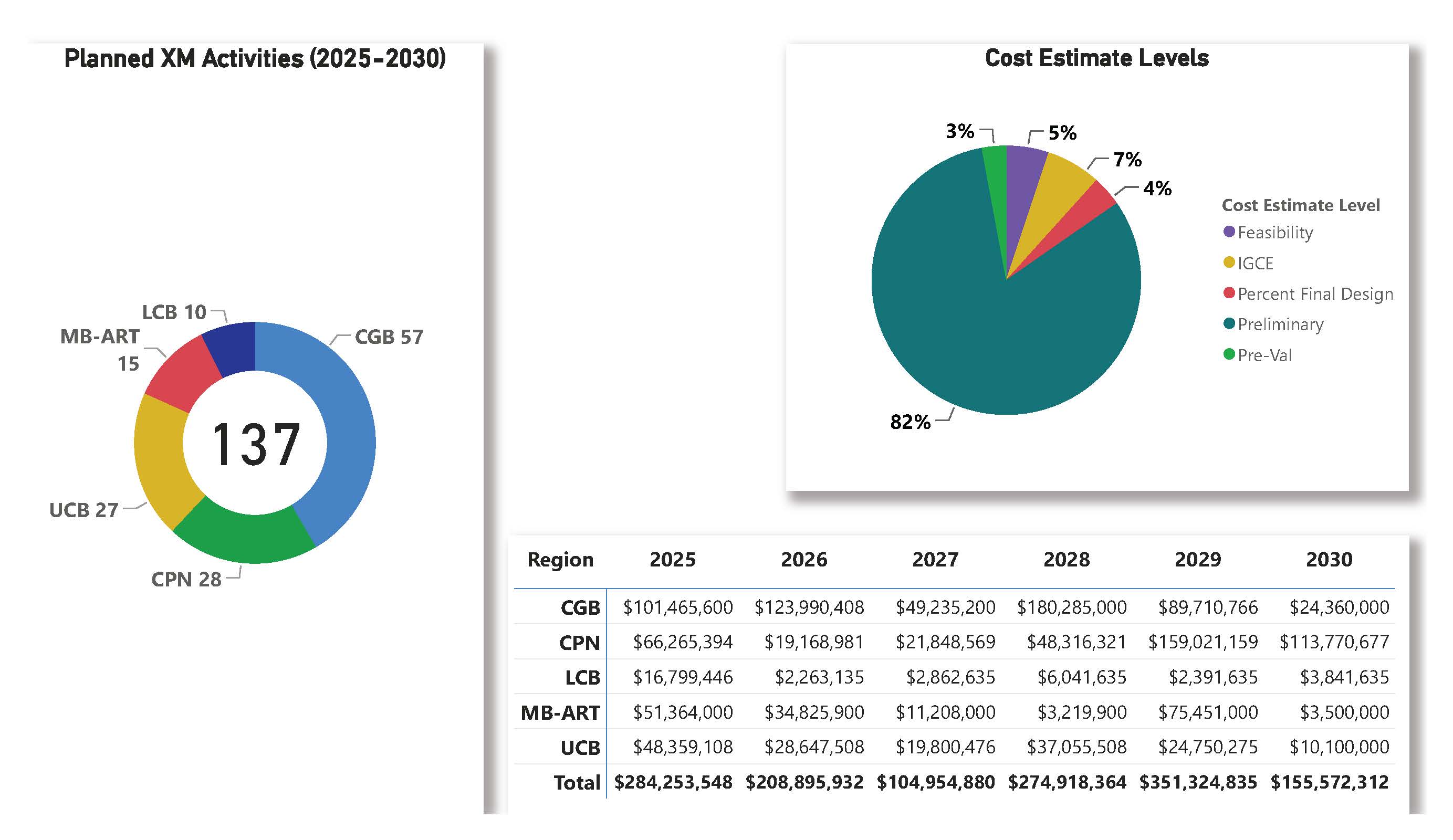 16
Supply Chain
Long lead times and limited domestic manufacturing are creating strain

DOE recently released a report on these challenges at https://www.energy.gov/eere/water/hydropower-supply-chain-deep-dive-assessment
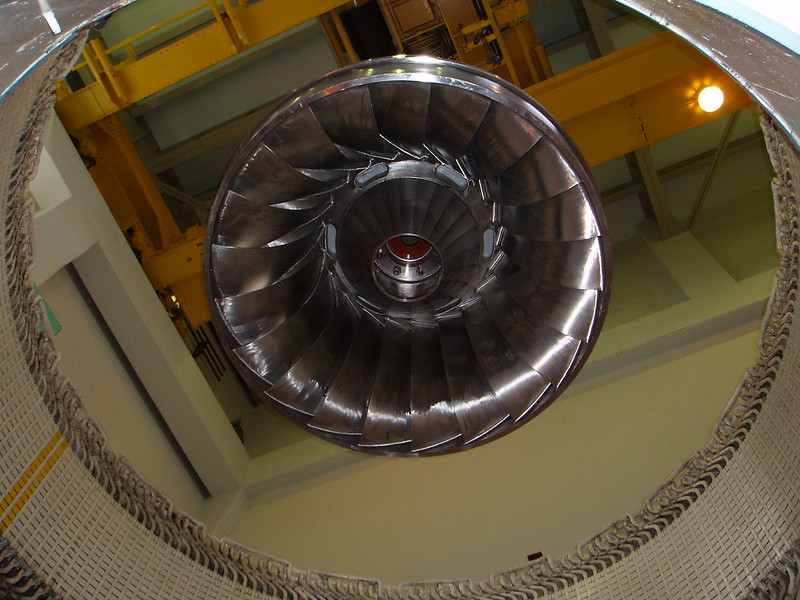 17
Getting to Predictive Maintenance
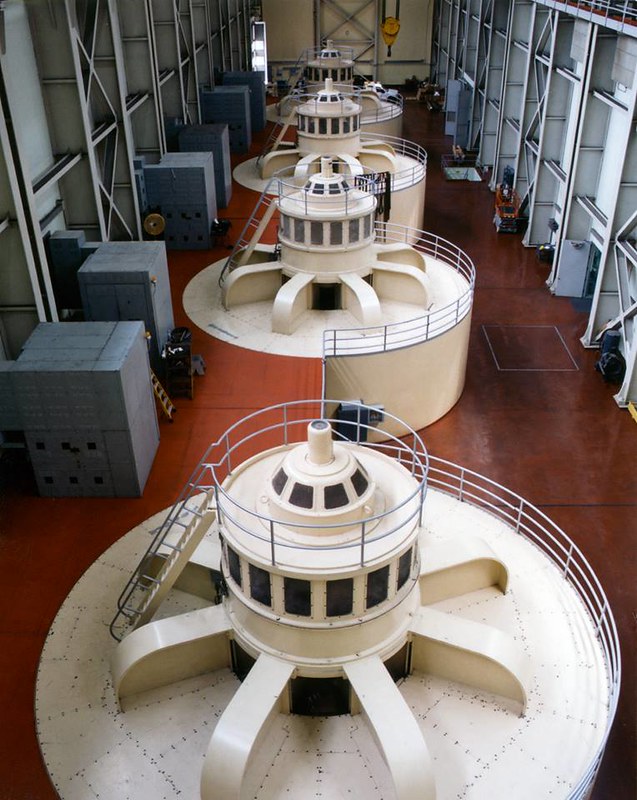 Provide Alternatives to Time-Based Inspections Requiring Outages
Investigate Technology and Return on Investment
Provide a Toolbox of Methods to Allow Management Flexibility and  Appropriate Reliability
Stabilize Maintenance Costs
Increase Workforce Efficiency
18
Improve Project Planning and Execution
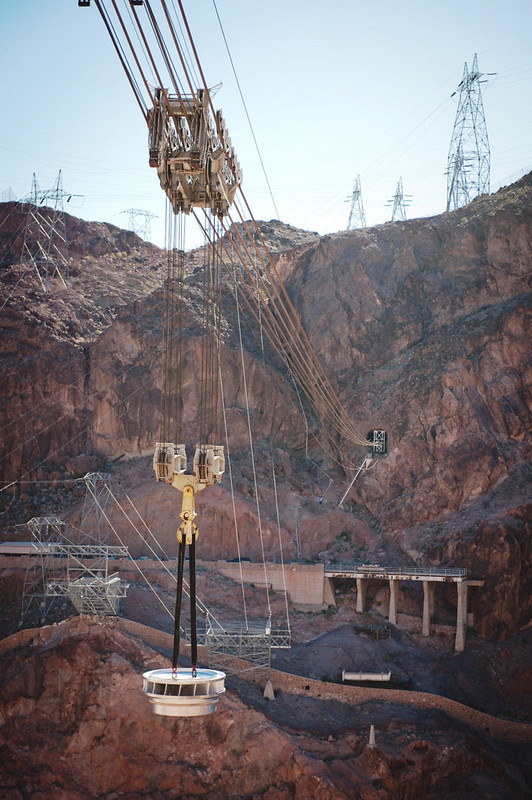 Working with EPRI and TVA to improve our project planning
Creating acquisitions and contracting tools to speed up contracting process
Better planning up front can help us execute projects efficiently and on time
19
Optimizing Operations
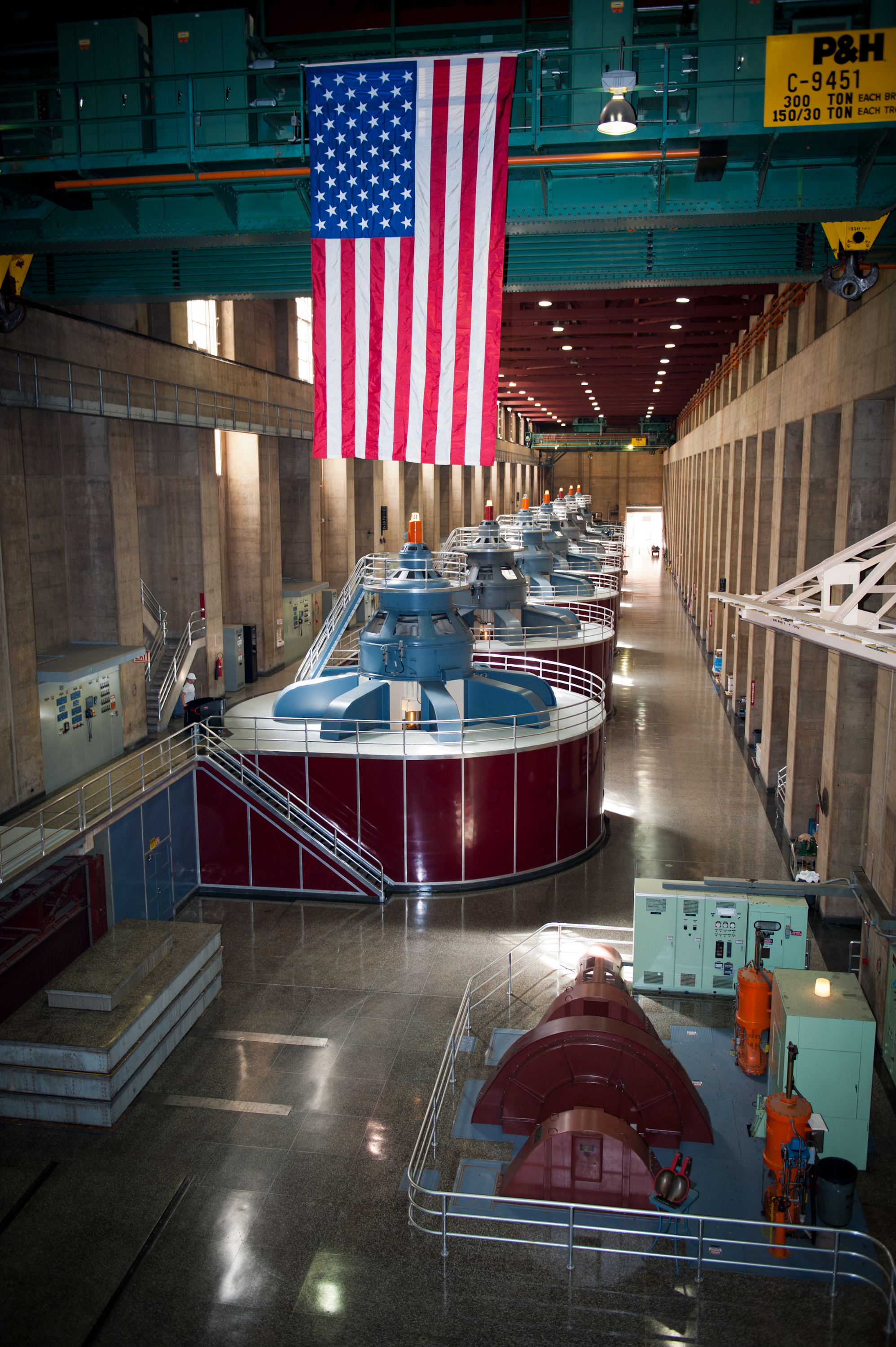 Developed and deployed a unit dispatch optimization system that has increased our generation efficiencies on average by about 2%
Have installed turbines that have high efficiencies at a wide head range
Work closely with the PMAs to ensure we are flexible and reliable to provide generation when it is most valuable to our customers
20
Bottom Line – Provide Value to our Customers
Reclamation has a long history of meeting our challenges and providing value to our customers

We are attuned to our current challenges and see opportunities to more efficiently provide reliable and valuable hydropower to our customers

Continue to work to make Reclamation hydropower a valuable resource to our country, the West and our customers for the         next 100 years.
21
Michael Pulskamp
Senior Advisor, Hydropower
mpulskamp@usbr.gov

https://www.usbr.gov/power/
22